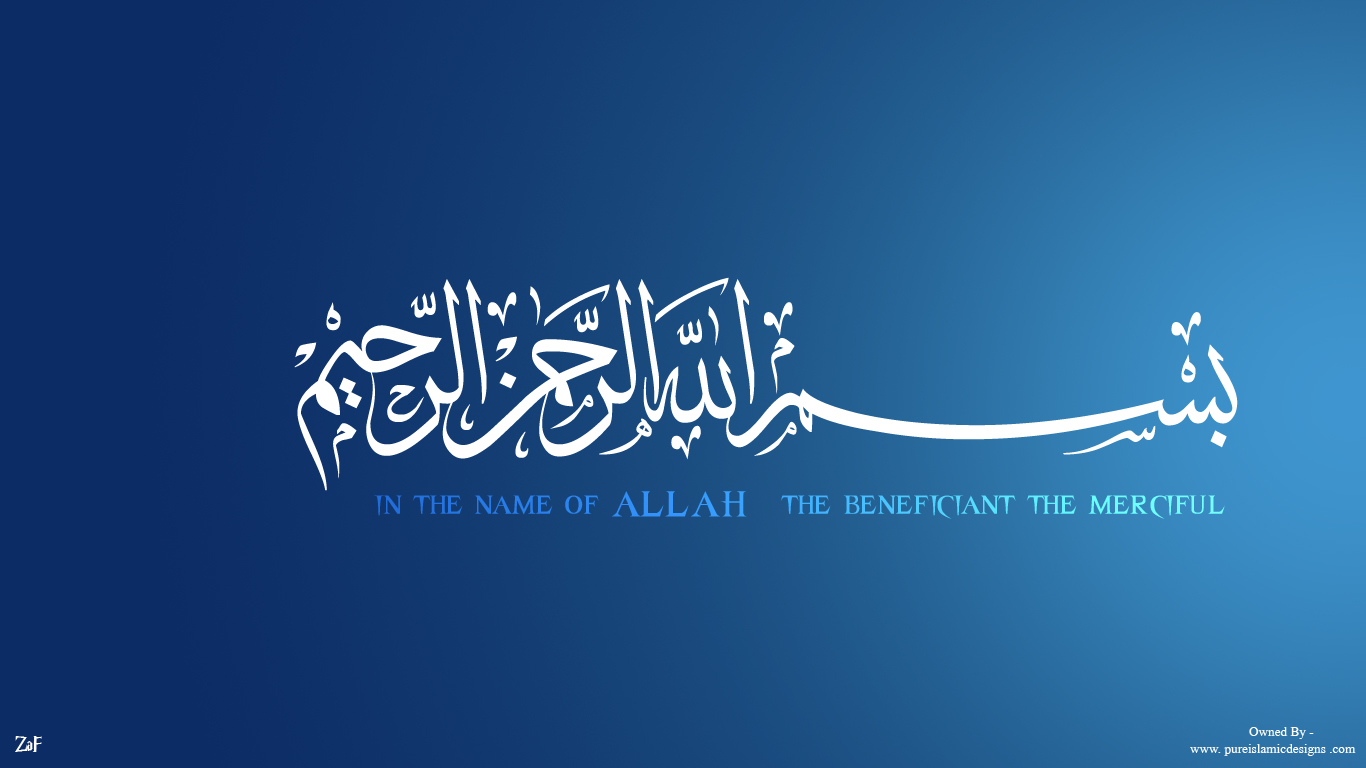 19/03/2023
1
CUSTOMER RELATIONSHIP MANAGEMENT  CRM
Brief Contents
UNDERSTANDING CUSTOMER RELATIONSHIP
INTROCUCTION
Discussion
IMPORTANCE OF RELATIONSHIP
WHAT IS RELATIONSHIP
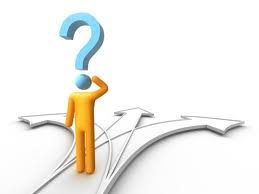 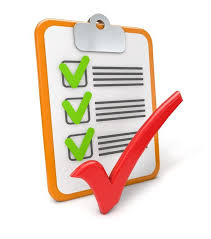 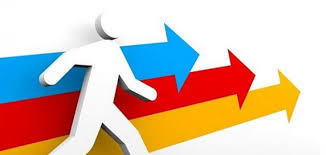 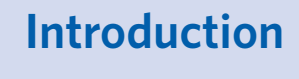 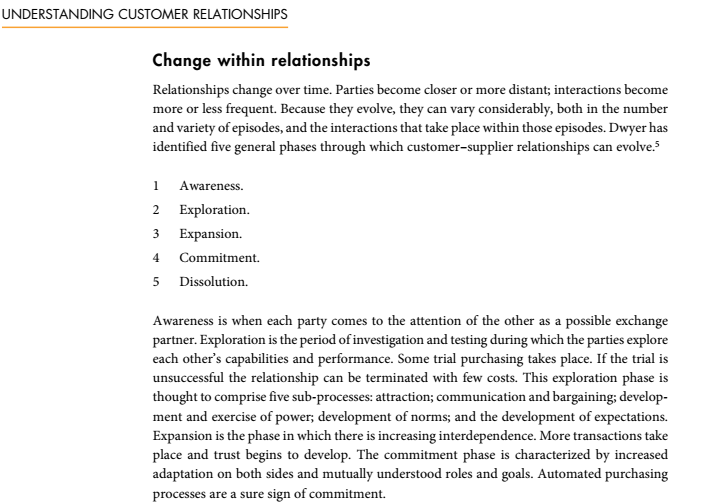 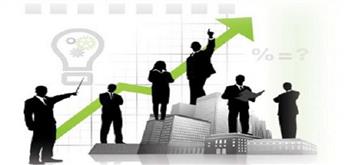 Importance of Relationship
Increase in Sales Volume: Enhanced customer experience means an easy upselling and cross-selling of goods or services to satisfied customers. This ultimately increases sales volume.
Low Advertisement Cost: A successful relationship marketing reduces the efforts on customer acquisition since it helps in retaining customers for long-term. Thus, decreasing the advertisement cost.
High-Profit Better Price: A satisfied customer tends to bargain less for the prices and is ready to pay a fair price for the goods or services. This increases the profit margin of the seller.
Creates Brand Image: A happy customer will promote the product or service among their peers, relatives and the known ones. This word of mouth creates a strong brand image of the organization.
Customer Retention: Customer acquisition is not everything; meeting the customer needs, creating value for the customers and making them buy again and again is essential. All this is possible through customer relationship marketing.
Gain a Competitive Edge: A loyal customer feels comfortable buying goods or services from one single store rather than shopping around at various places. This is an advantage for the organization over its